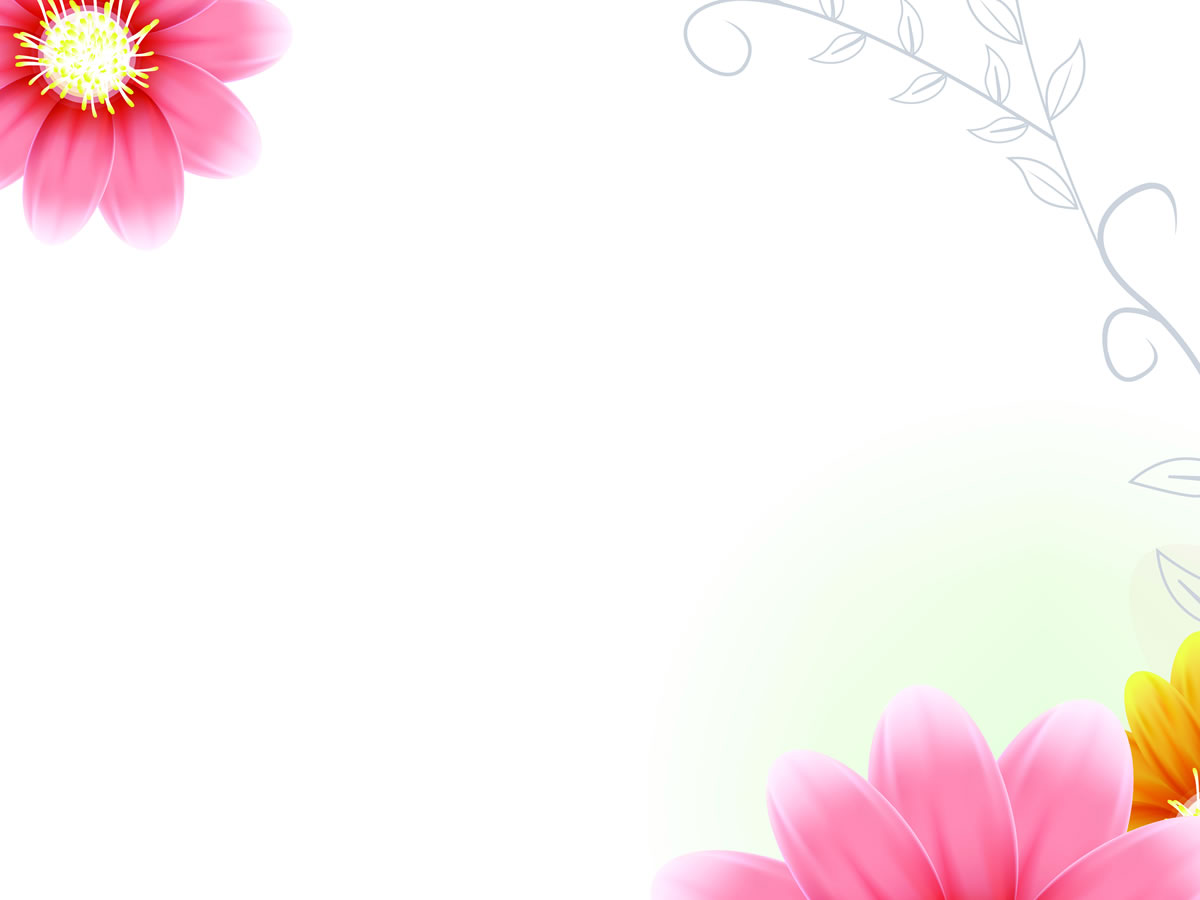 WELCOME
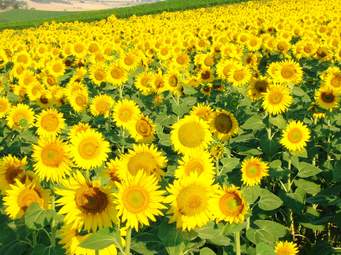 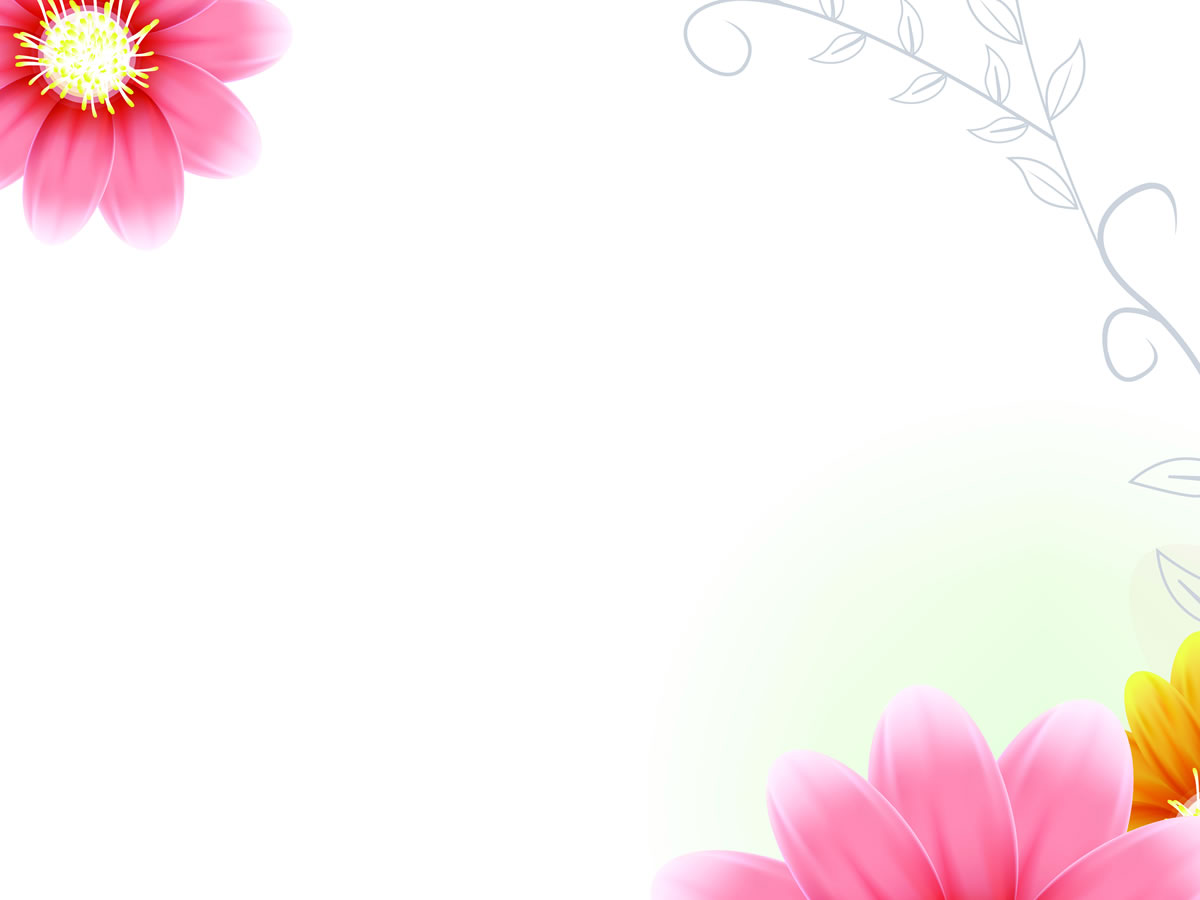 Presented by-
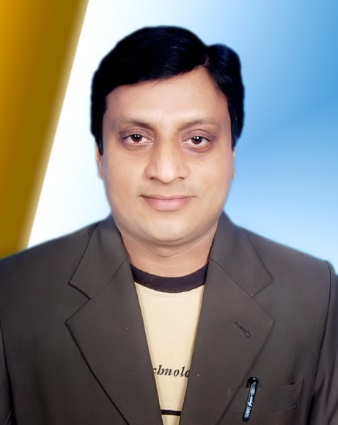 Md.Ali Hossain Pathan
Assistant Teacher
Chowra Nayabari Gps.
Kaligonj, Gazipur.
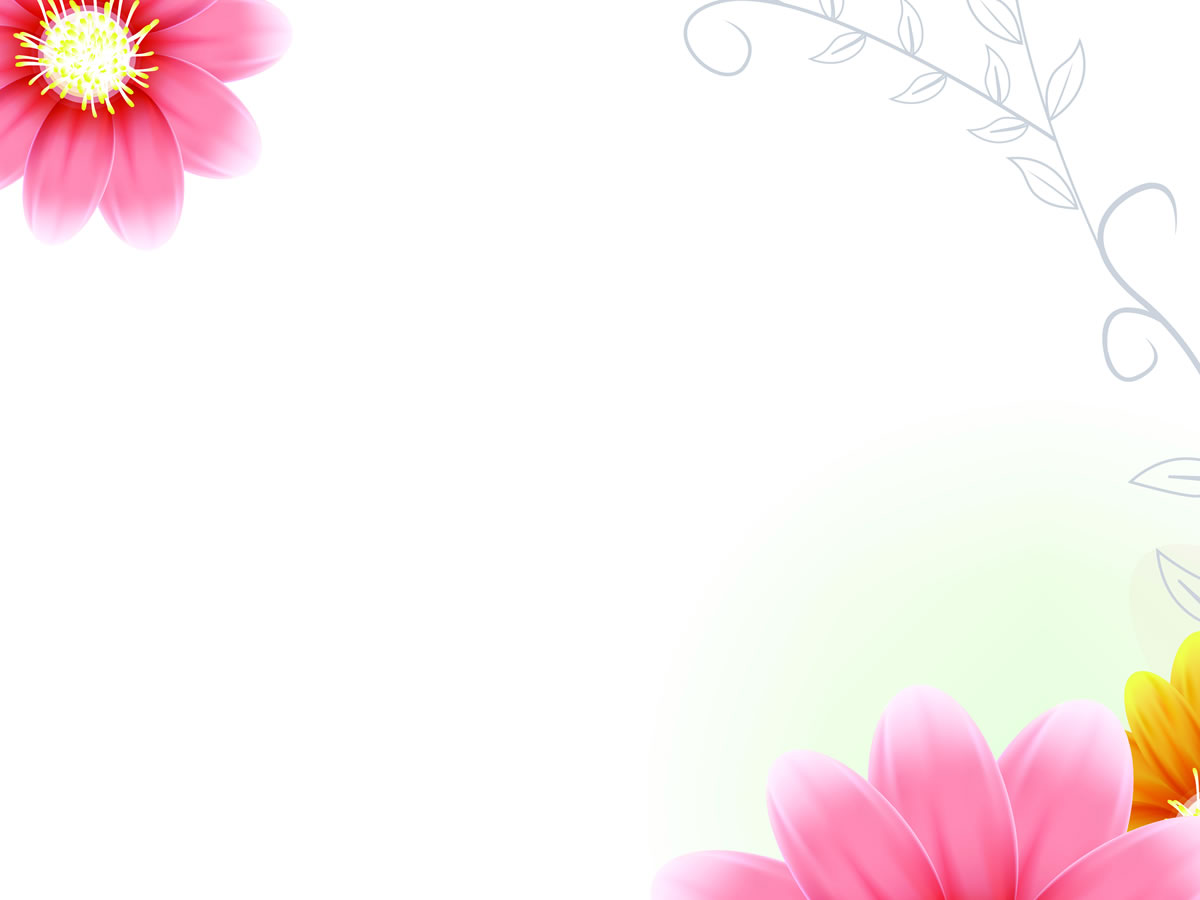 Lesson Identity
Class:two
Subject: English
Unit:Three
Lesson:4-5(A)
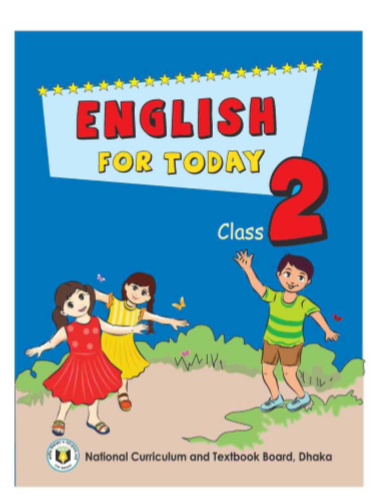 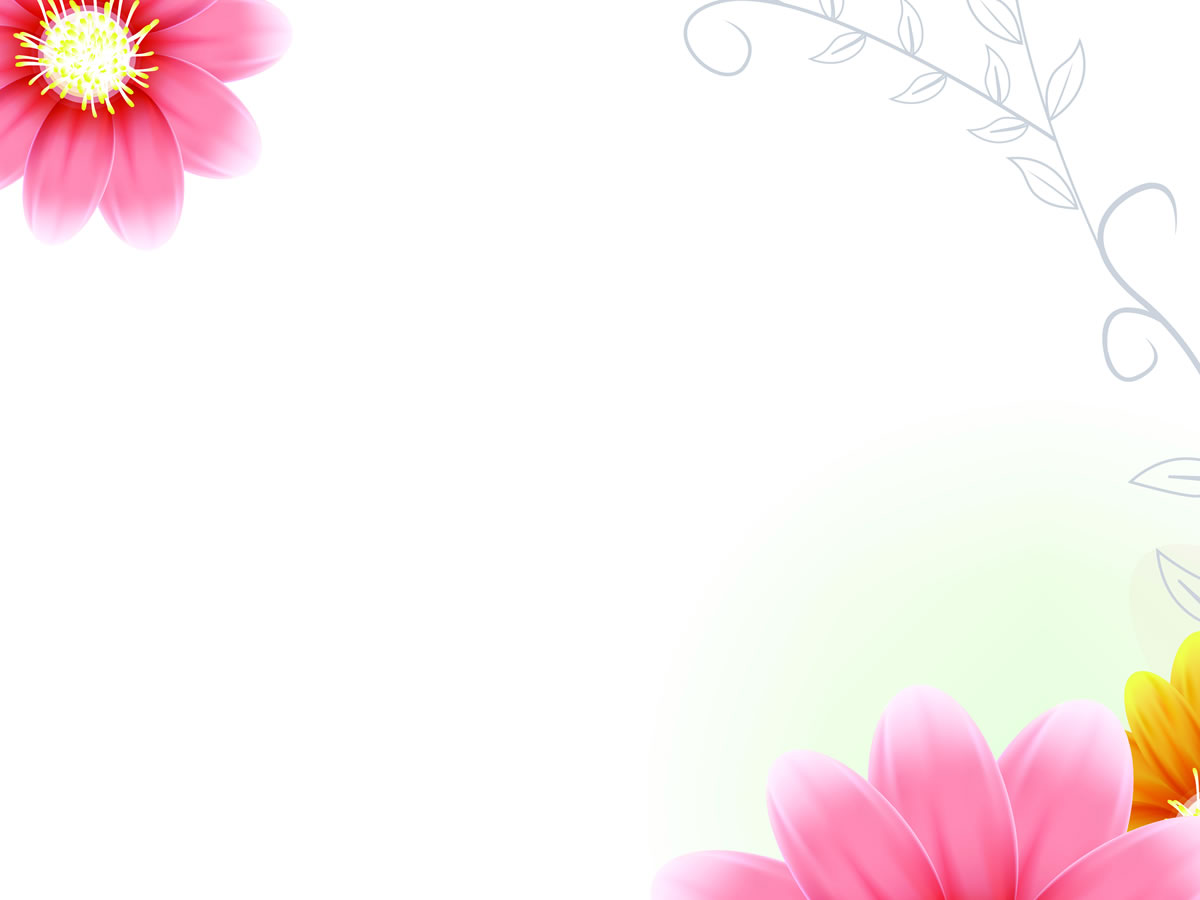 Learning  outcomes
At the end of the lesson students will be able to :
Listening
1.1.1 become familiar with English sounds listening to common English words.
Speaking
1.1.1 repeat after the teacher simple words and phrases with proper sounds and stress .
1.1.2 say simple words and phrases with proper sounds and stress.
Reading
1.2.1 recognize and read the alphabet both small and capital(non-cursive).
1.3.1 recognize and read the names of objects having the same initial and final sounds.
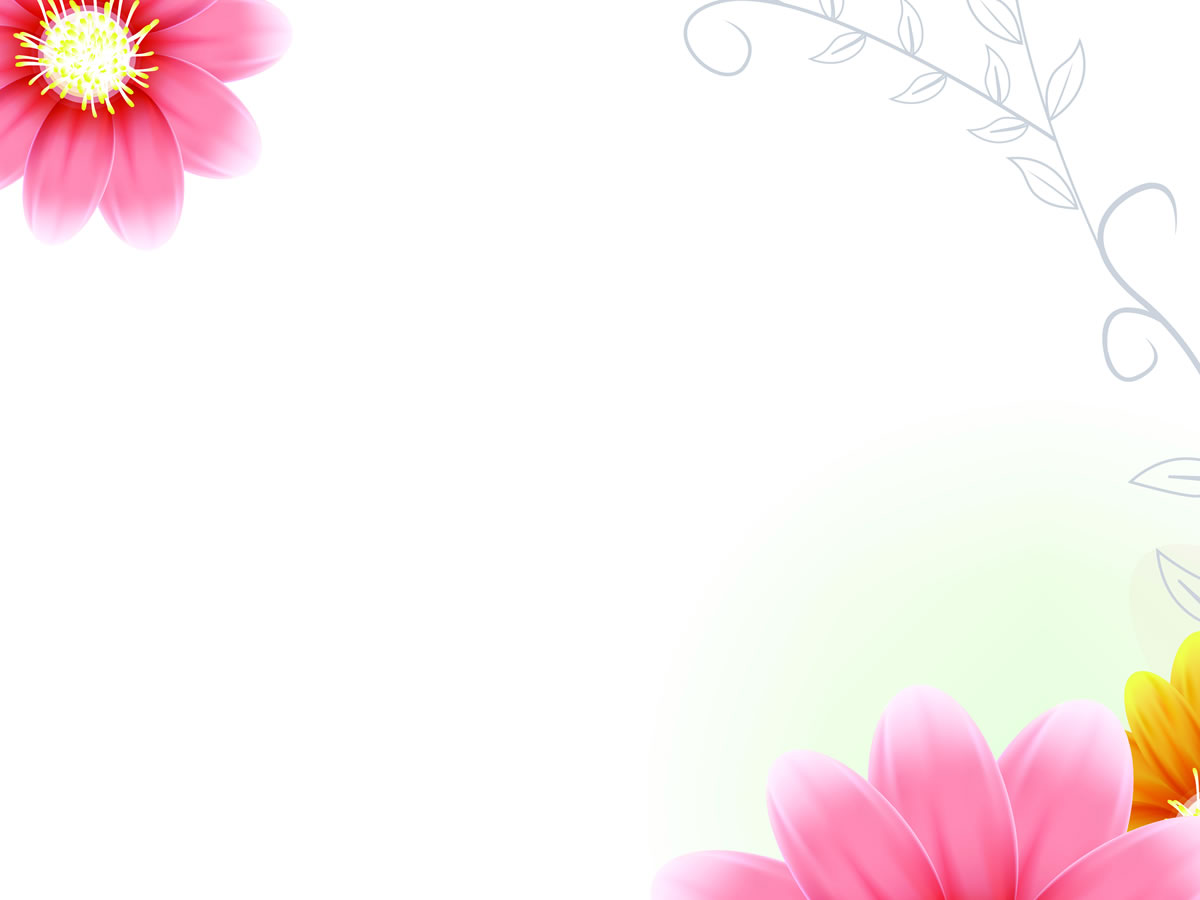 Let’s see the video.
https://www.youtube.com/watch?v=wDeZMAcuVyk
Link
Alphabet song.
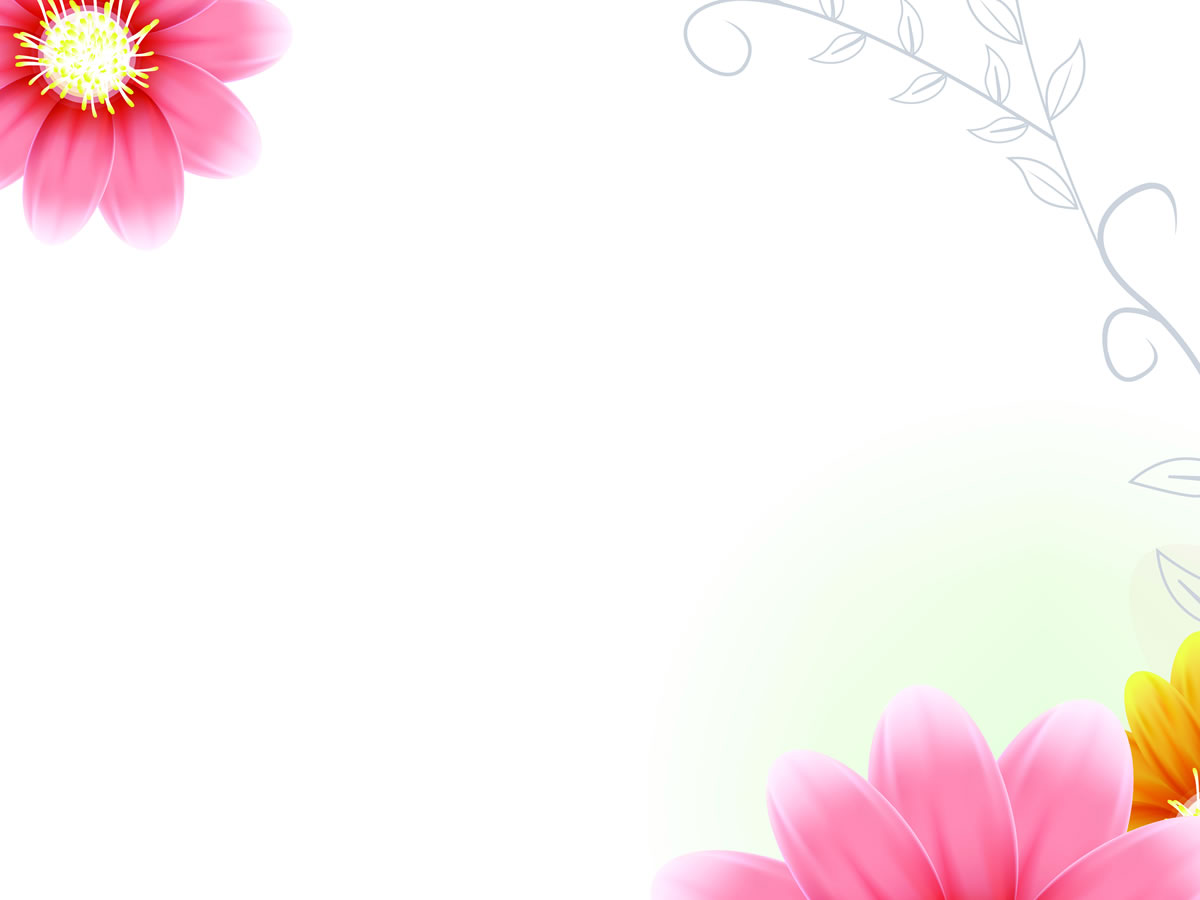 Today’s lesson
Alphabet
    Kk---Oo
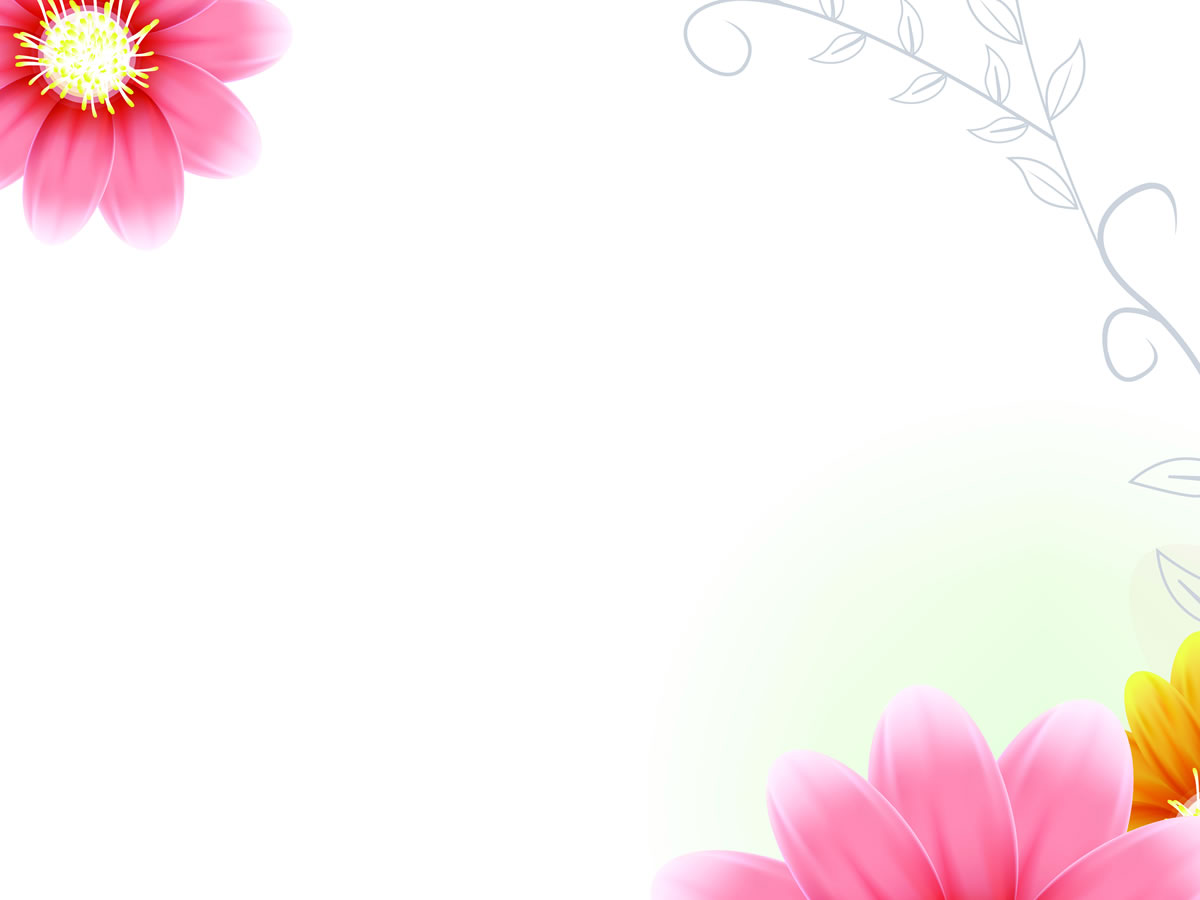 What is this?
What is this?
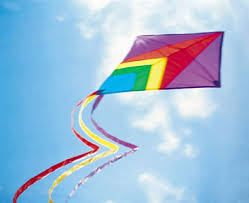 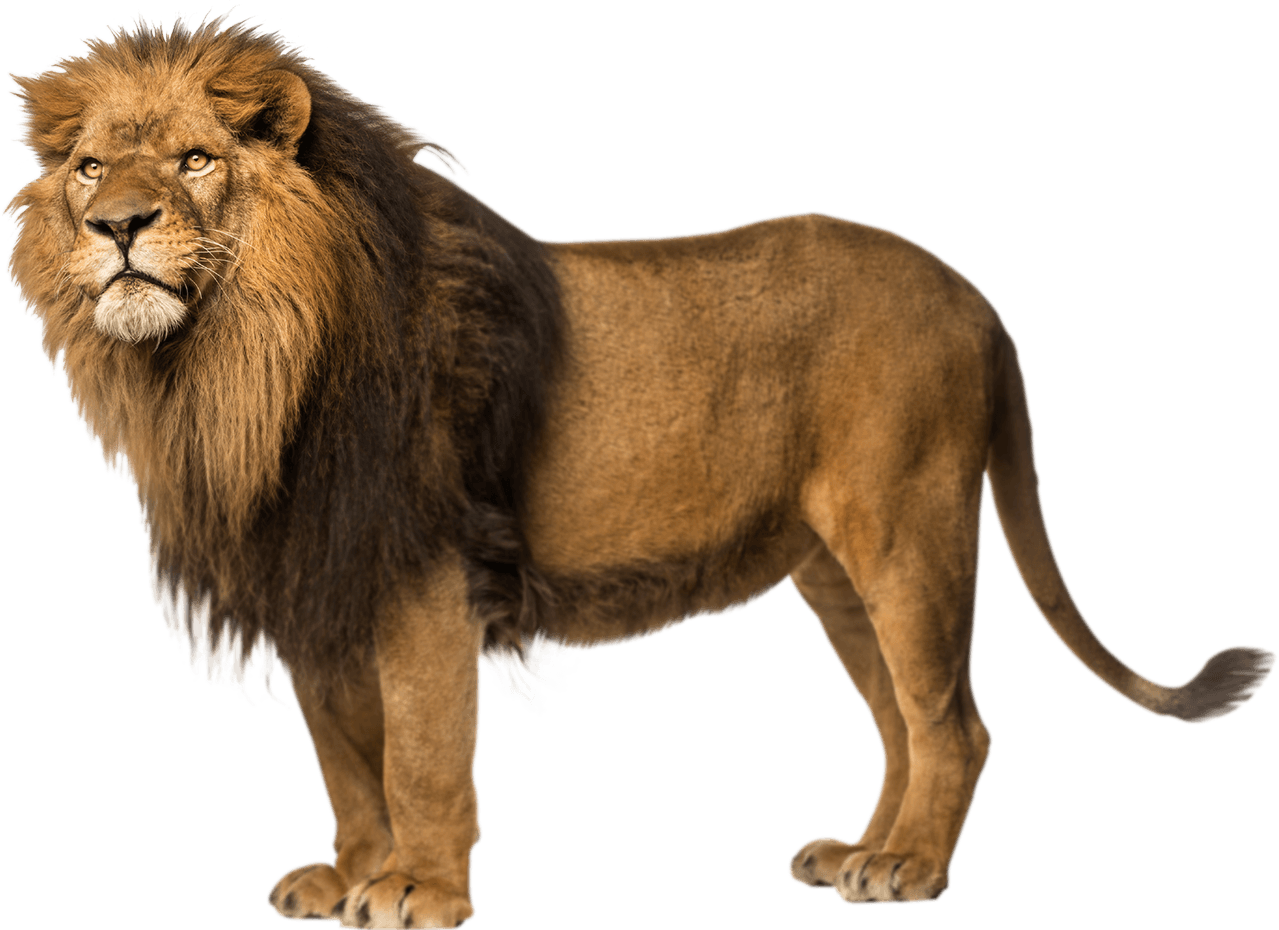 Kite
Lion
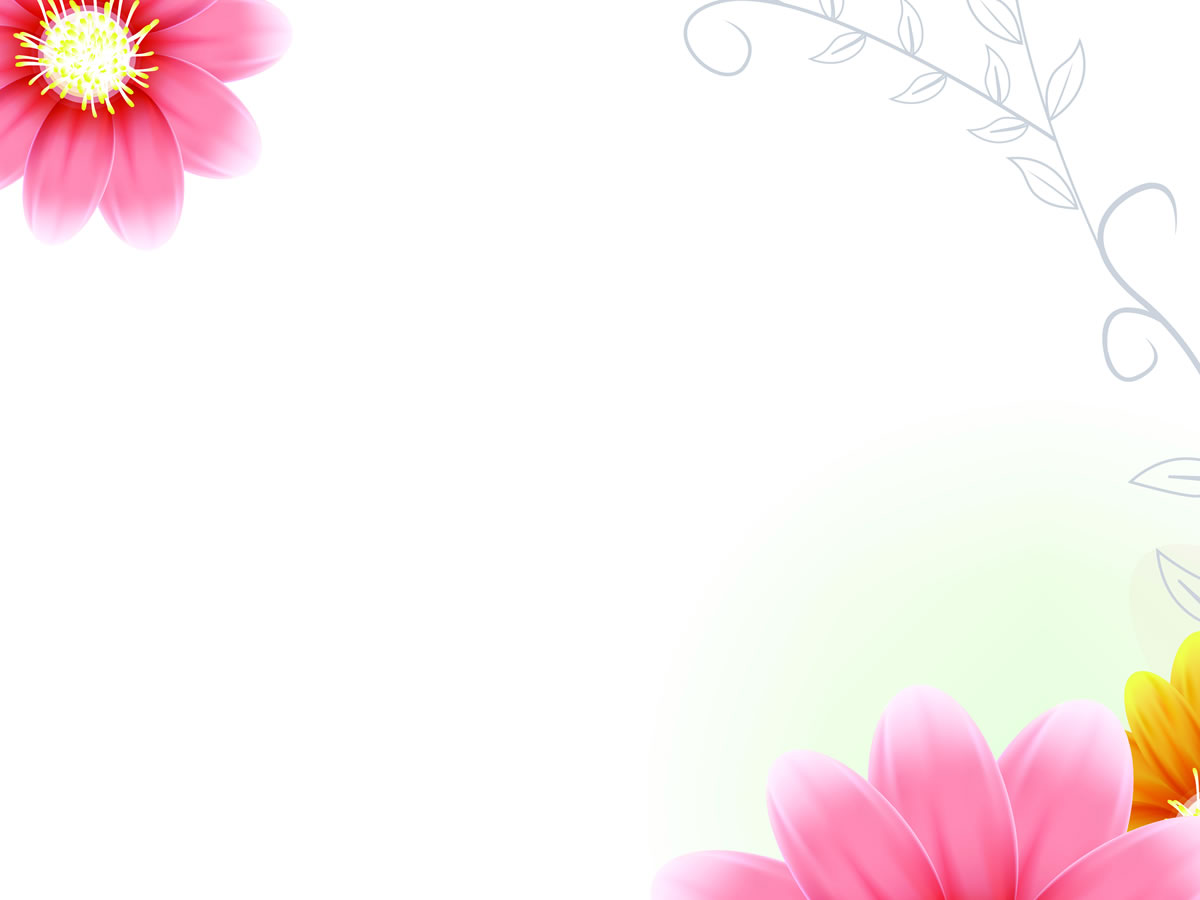 What is this?
What is this?
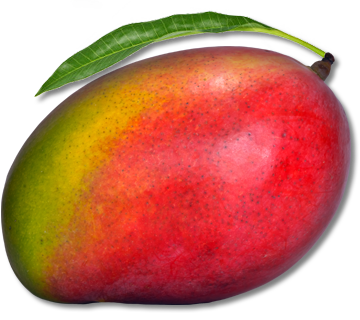 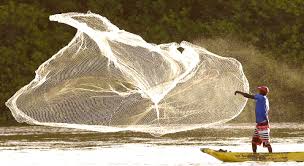 Mango
Net
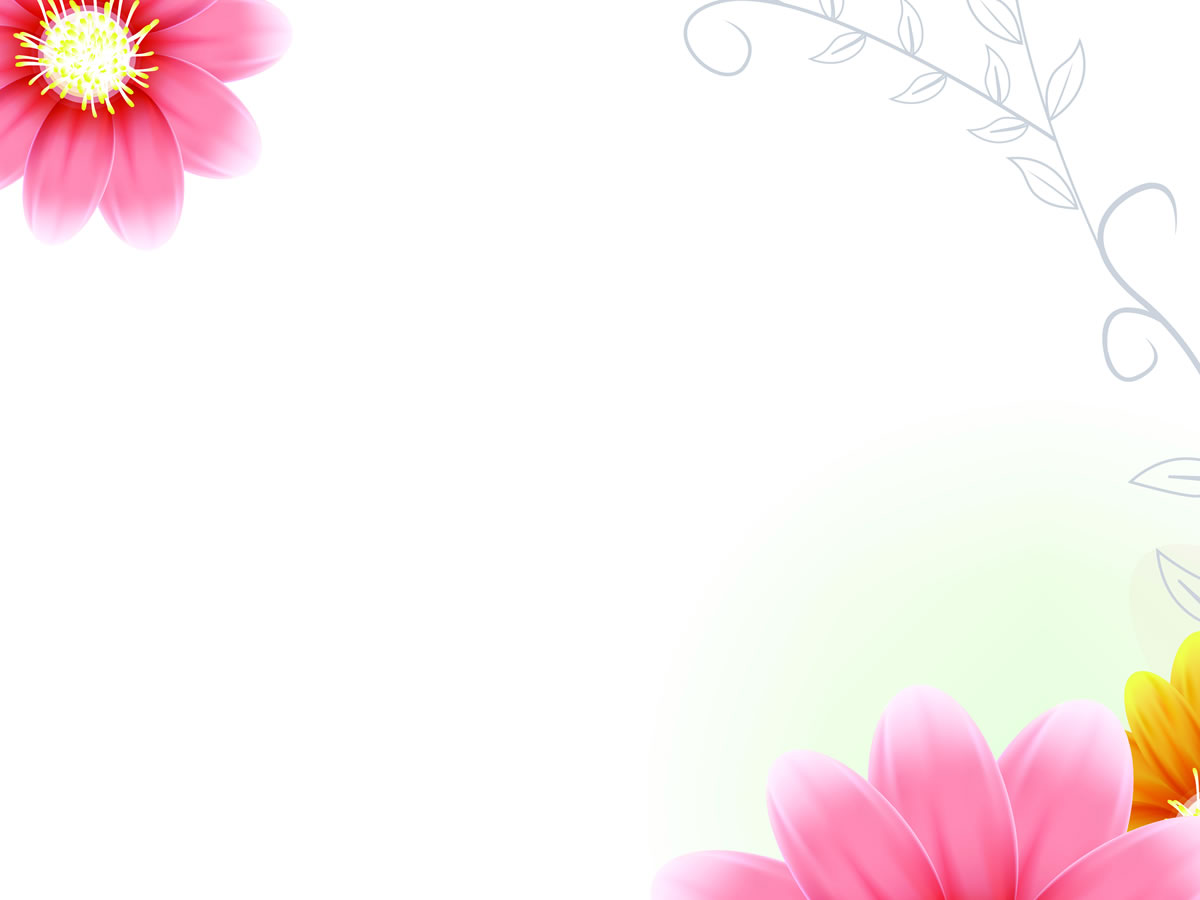 What is this?
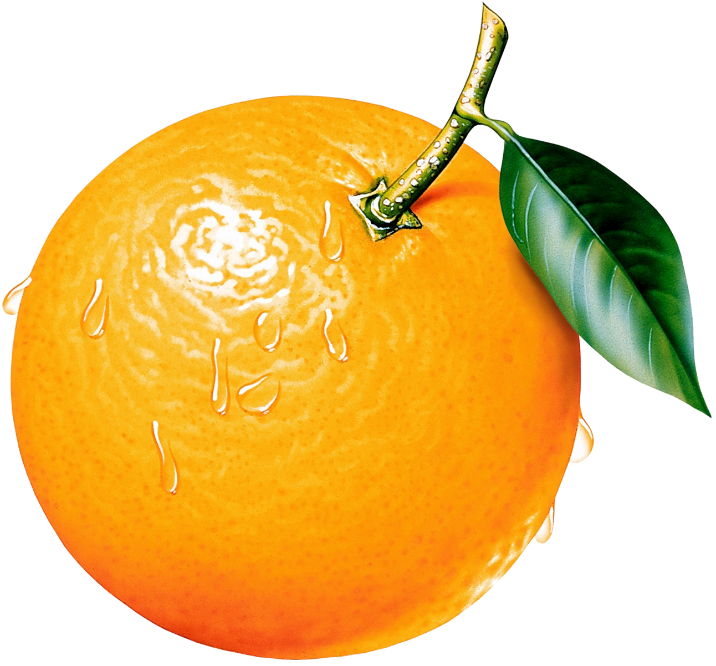 Orange
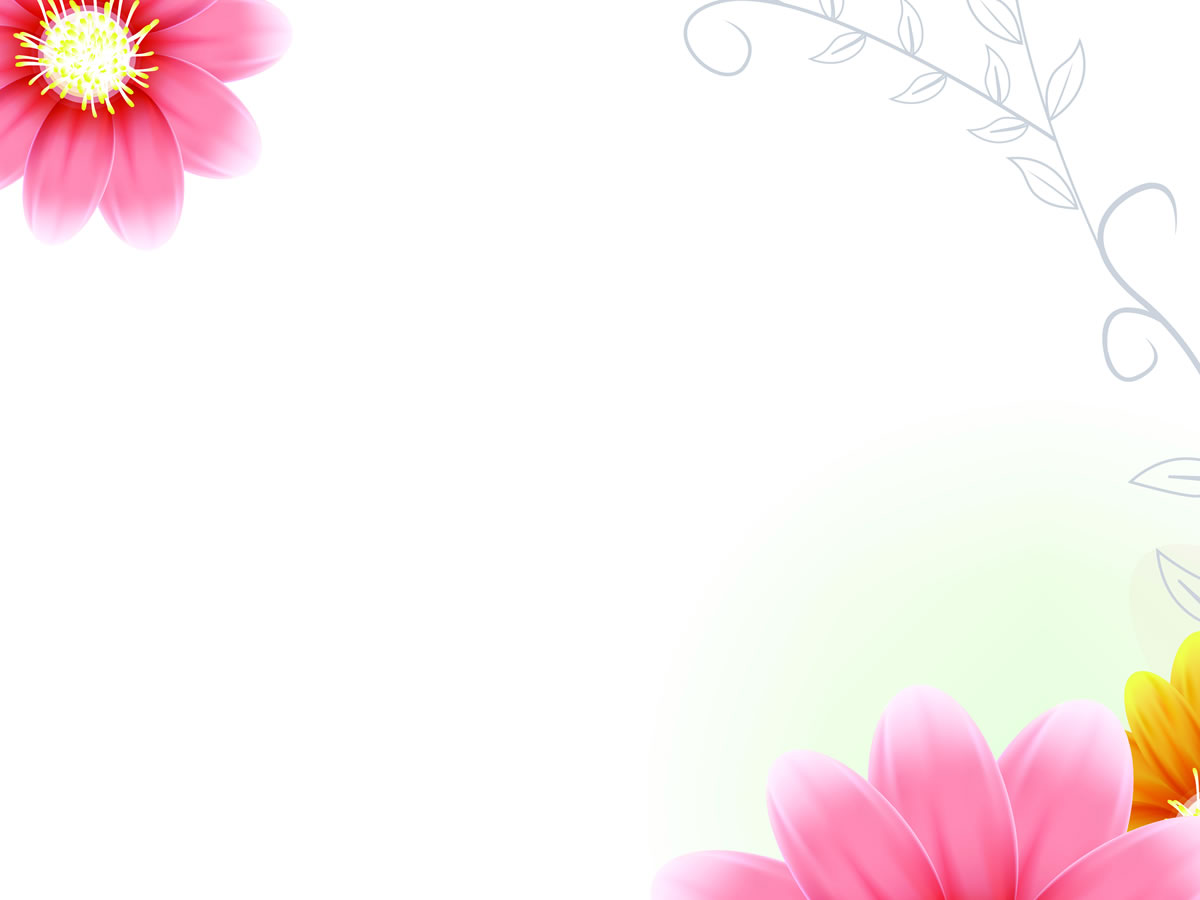 My dear student’s. Open your English book at page 2  and look activity A.
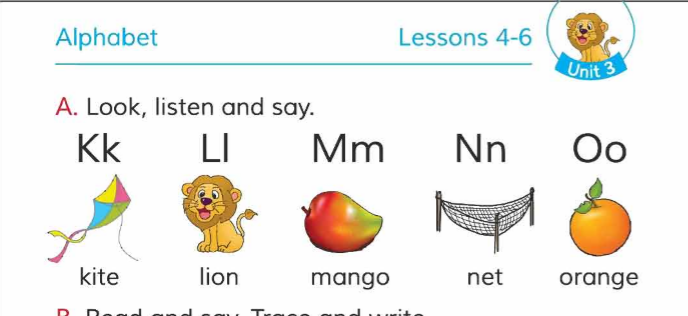 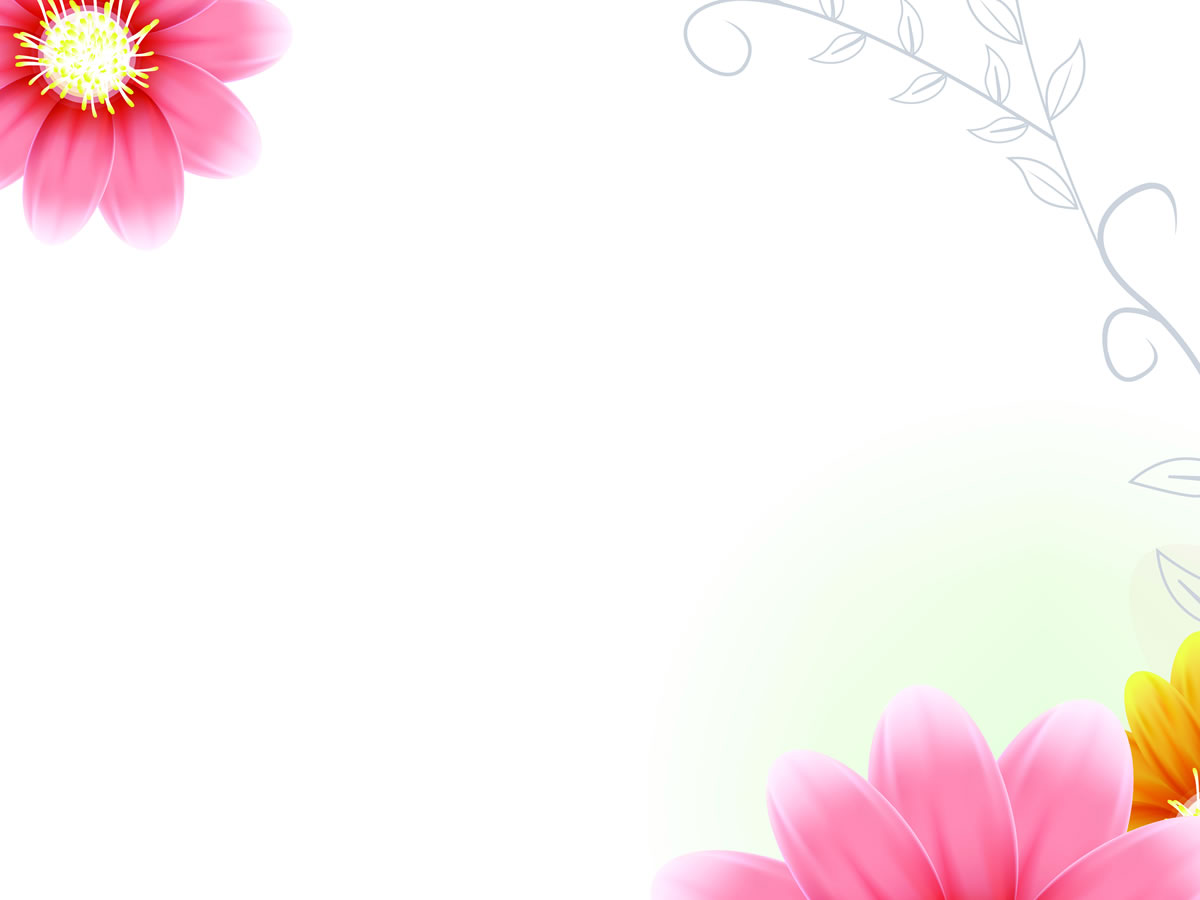 Loud reading by the teacher.
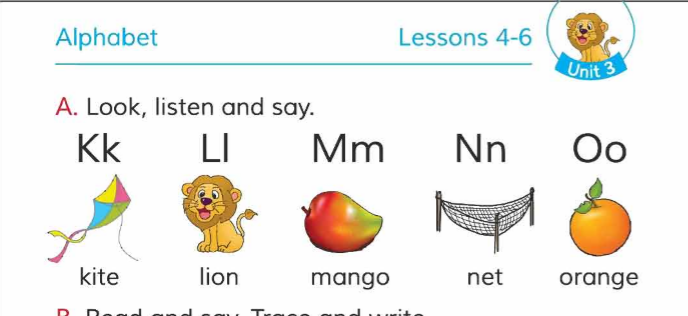 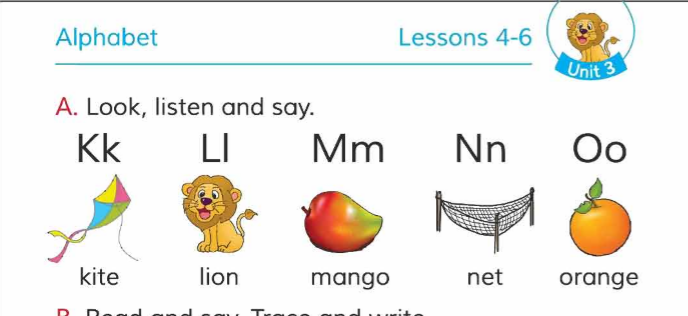 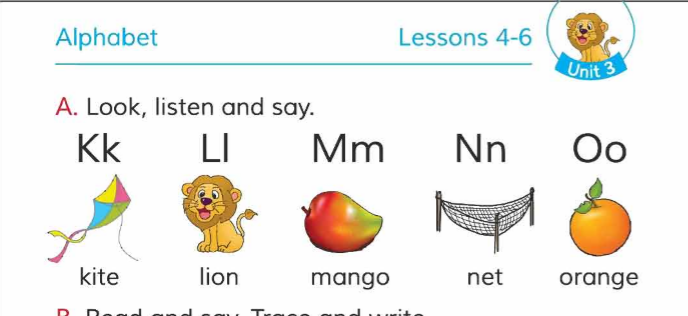 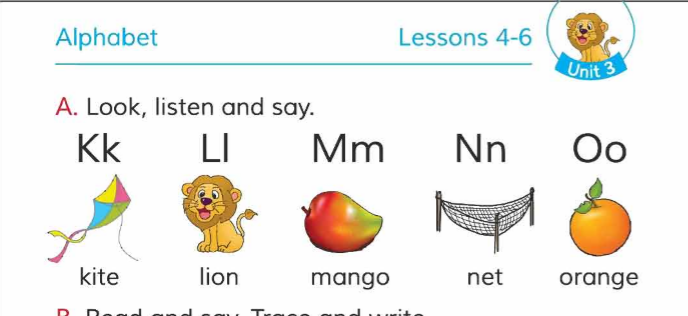 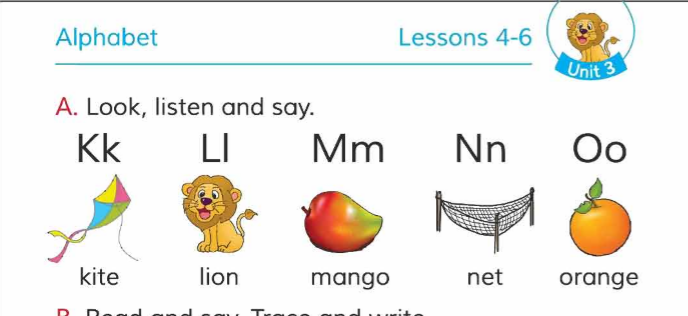 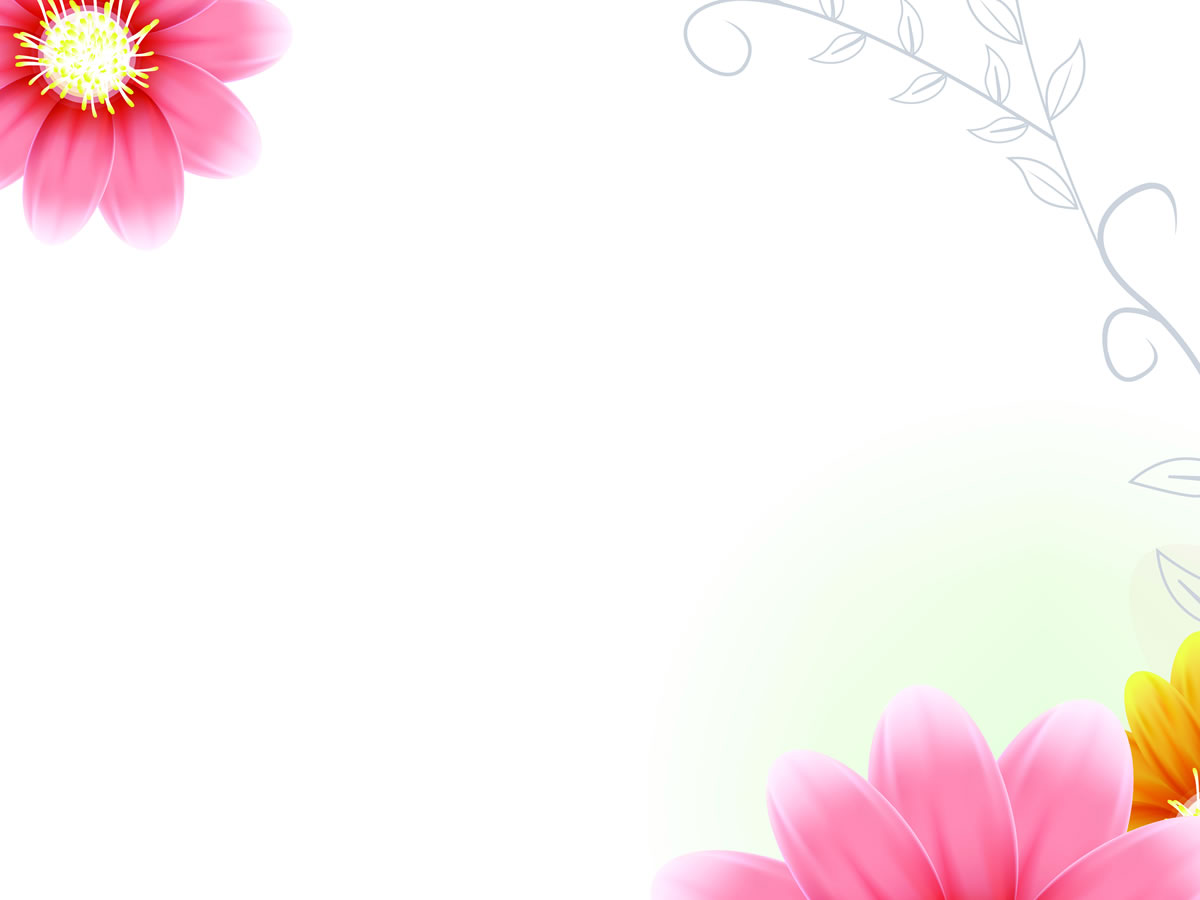 IW
Look at the picture’s and fill in the gaps.
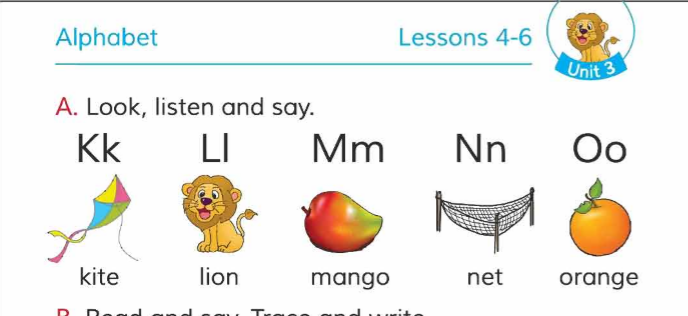 mango
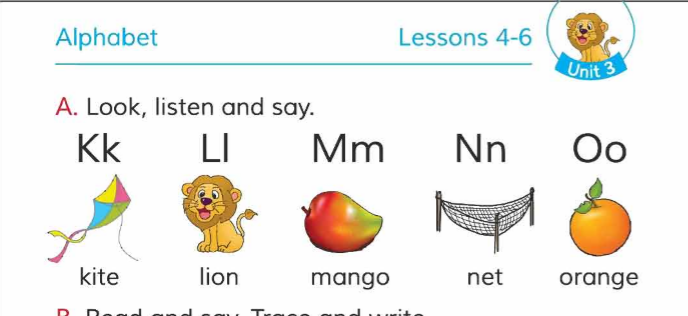 kite
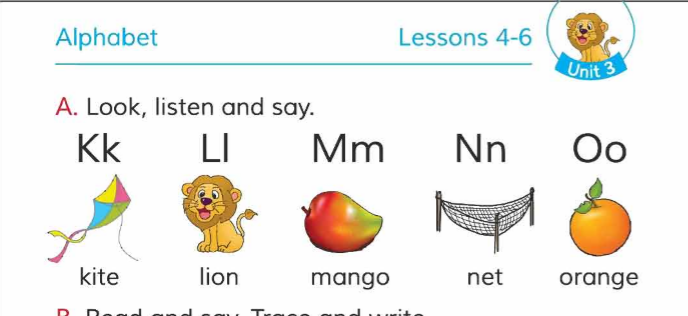 net
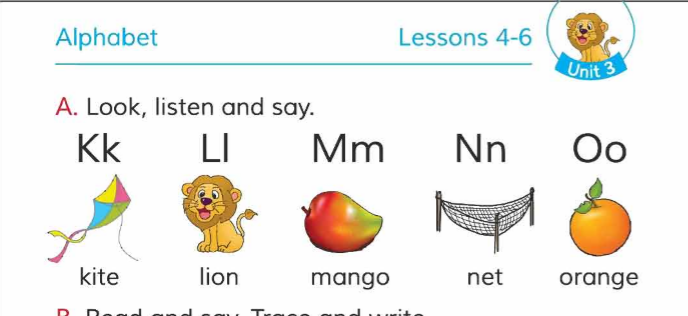 lion
orange
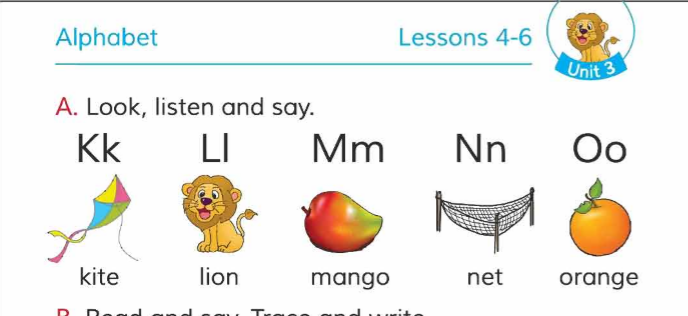 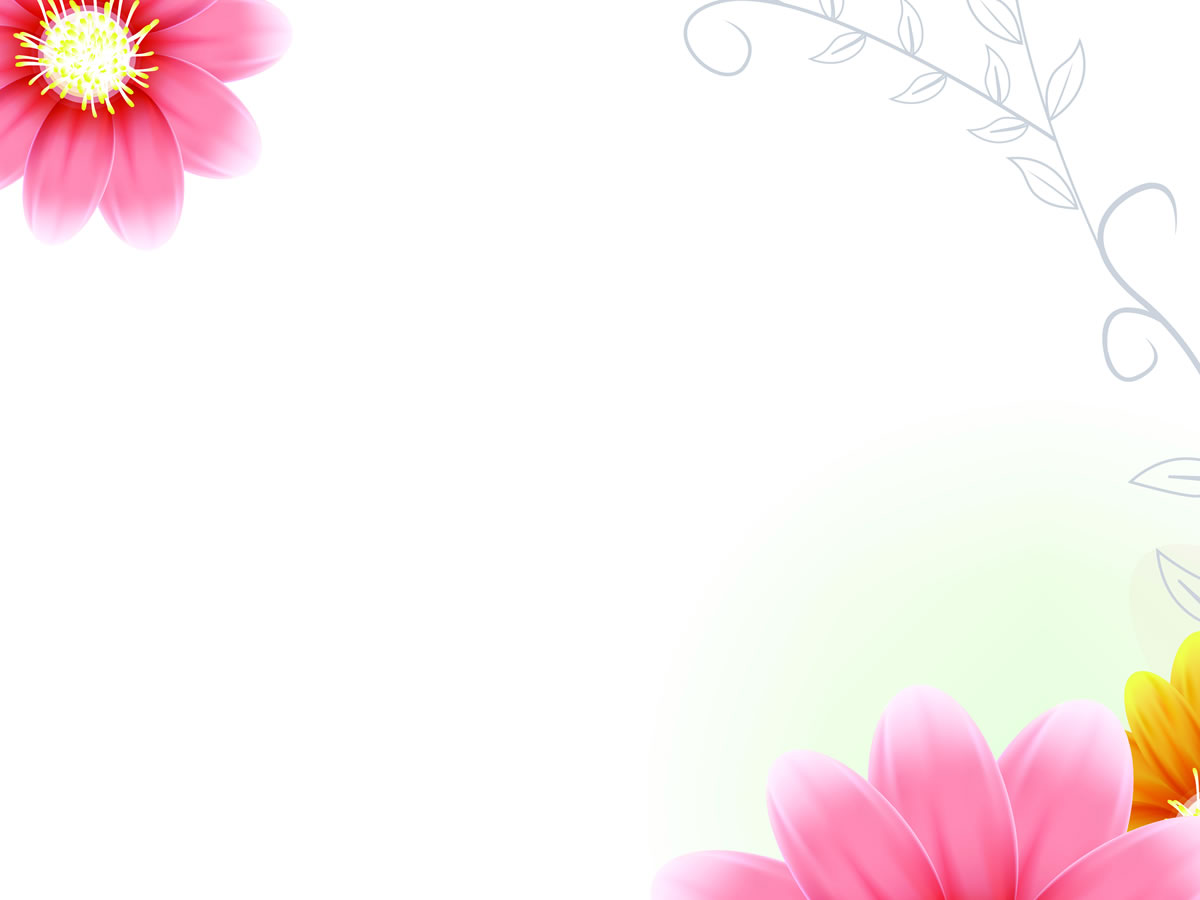 WCW
What can you see ?
kite
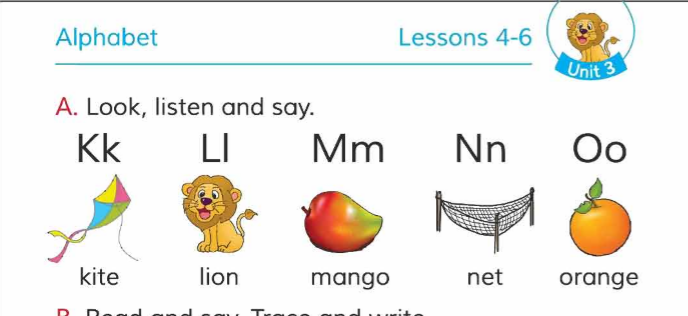 What is the letter’s name?
Kk
k
What is the letter’s sound?
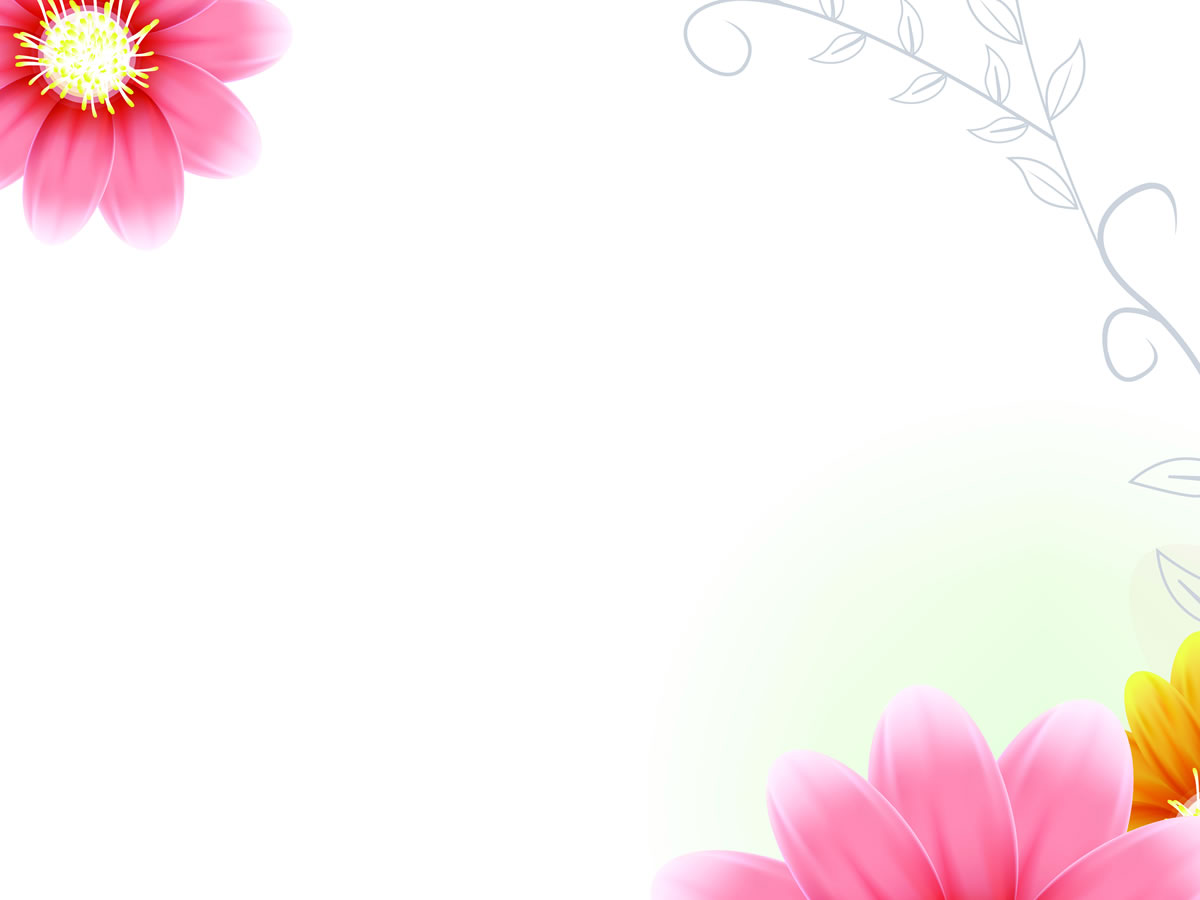 WCW
What can you see ?
lion
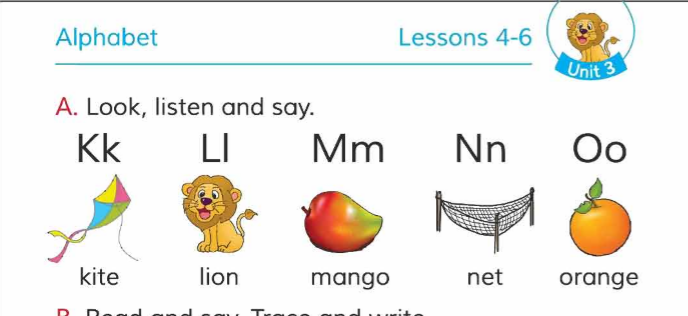 What is the letter’s name?
l
Ll
What is the letter’s sound?
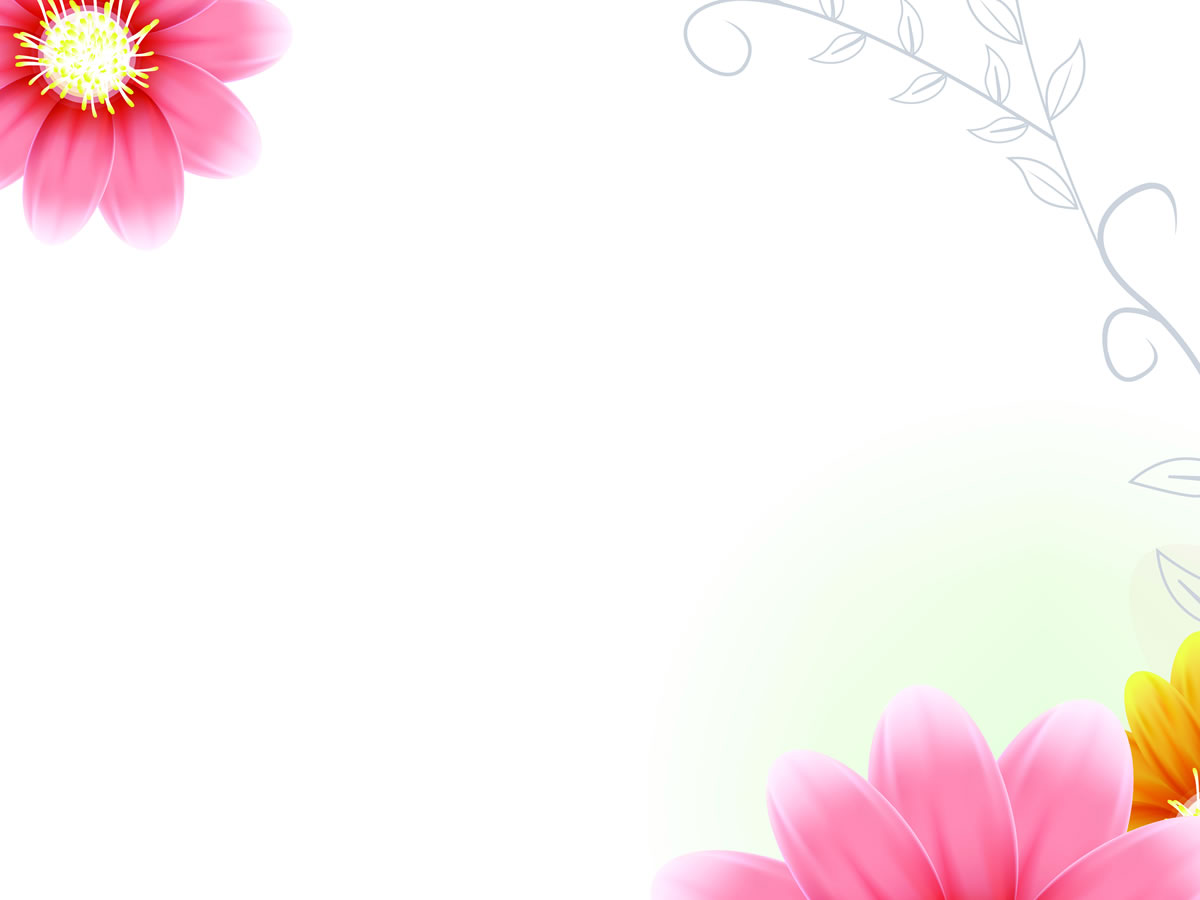 WCW
What can you see ?
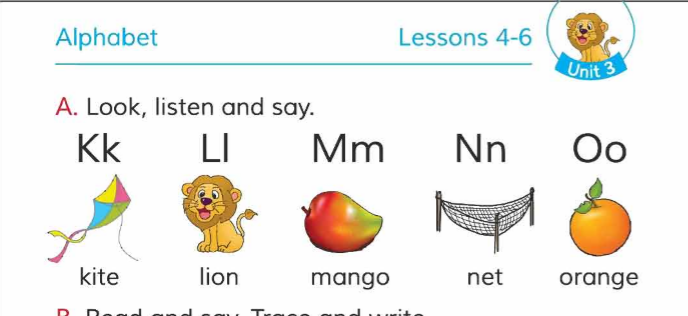 mango
What is the letter’s name?
m
Mm
What is the letter’s sound?
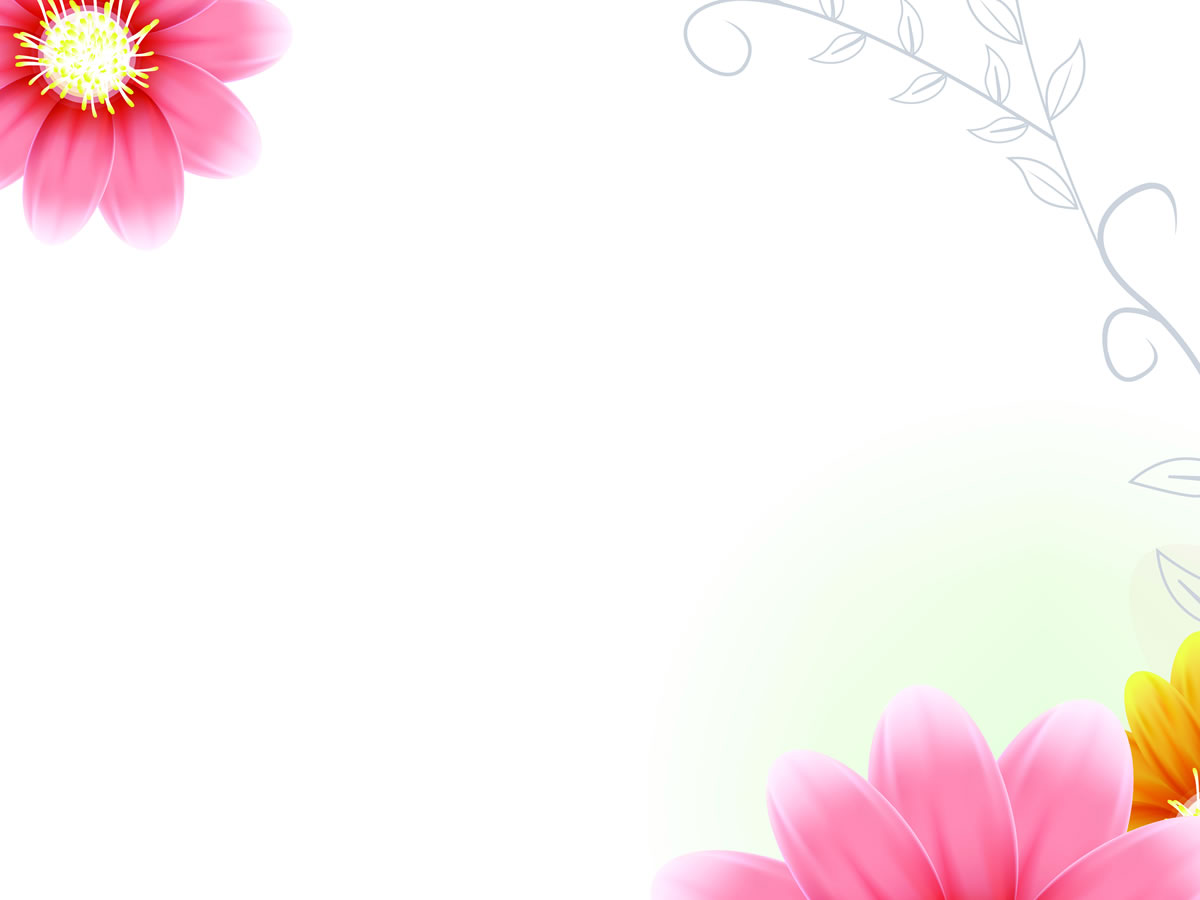 WCW
What can you see ?
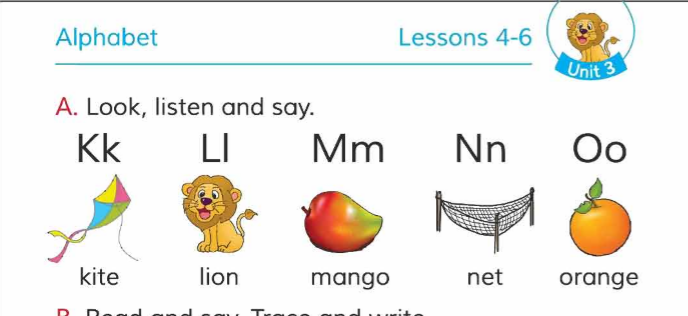 net
What is the letter’s name?
n
Nn
What is the letter’s sound?
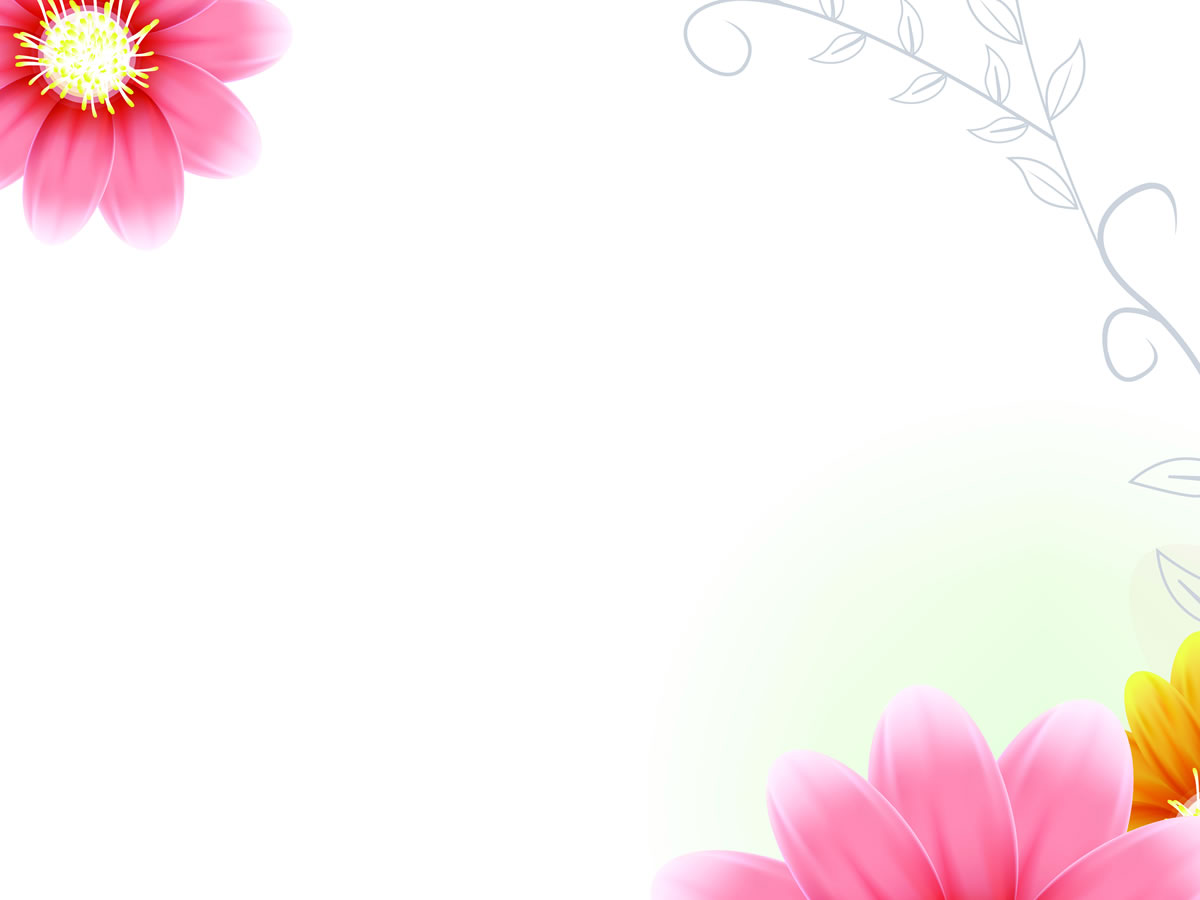 WCW
What can you see ?
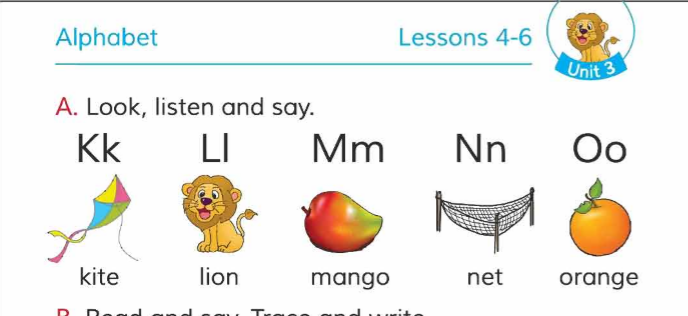 orange
What is the letter’s name?
Oo
o
What is the letter’s sound?
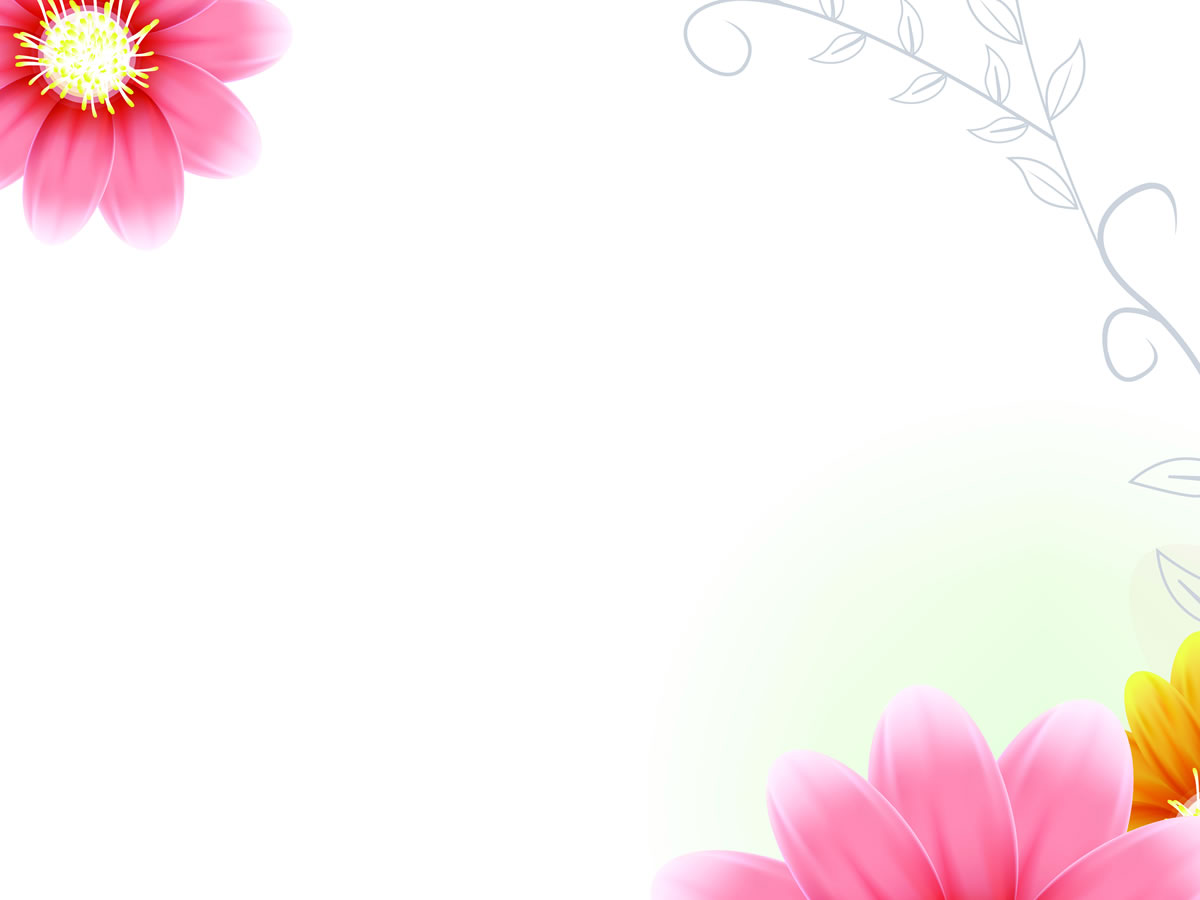 PW
Match the words with the letter
Kk
orange
Ll
net
kite
Mm
lion
Nn
mango
Oo
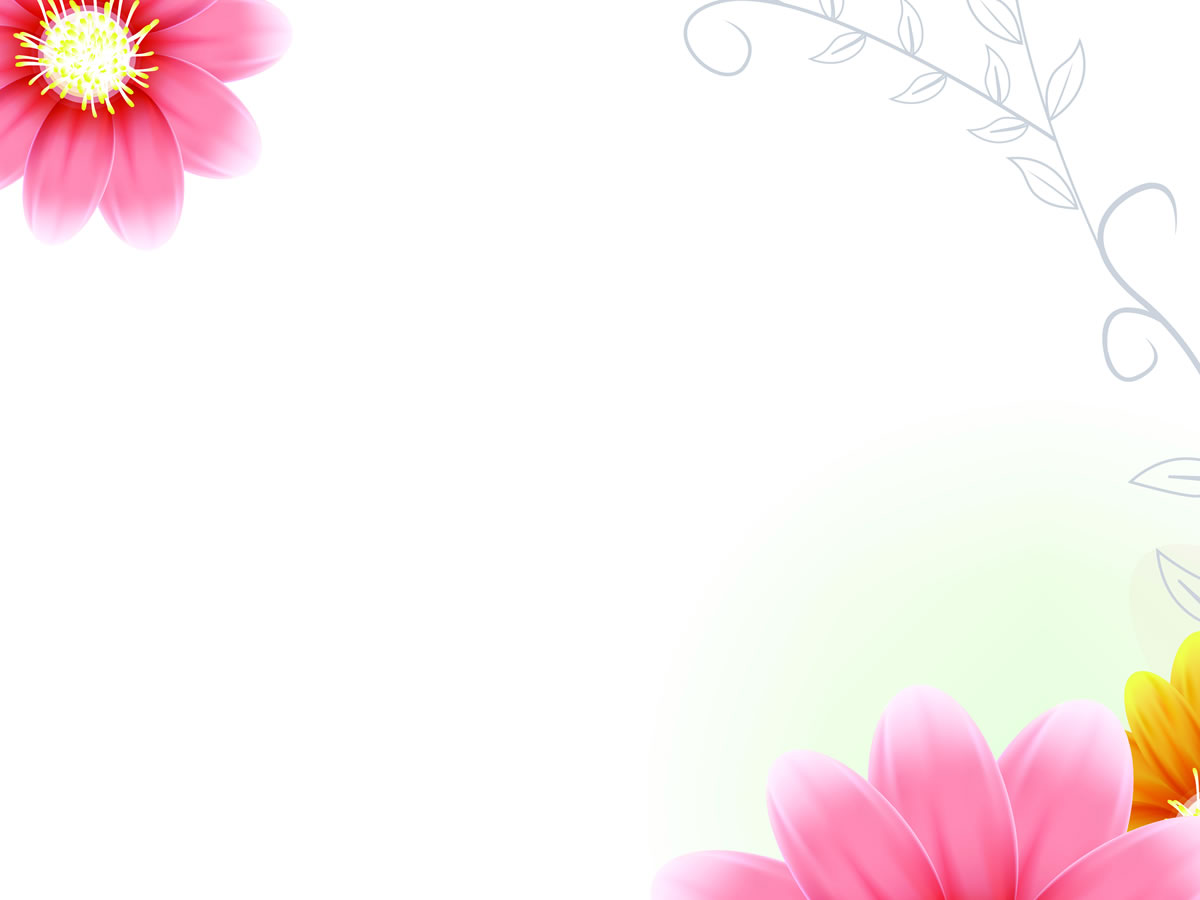 Evaluation
What is this ?
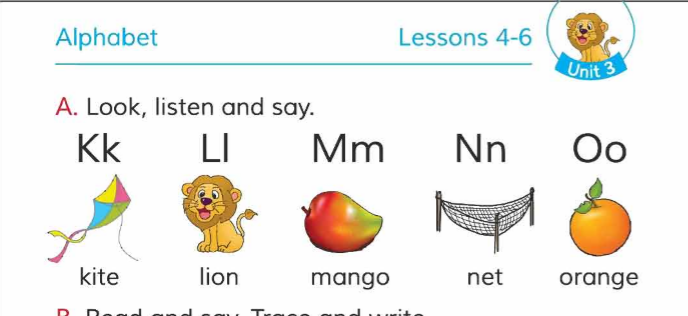 kite
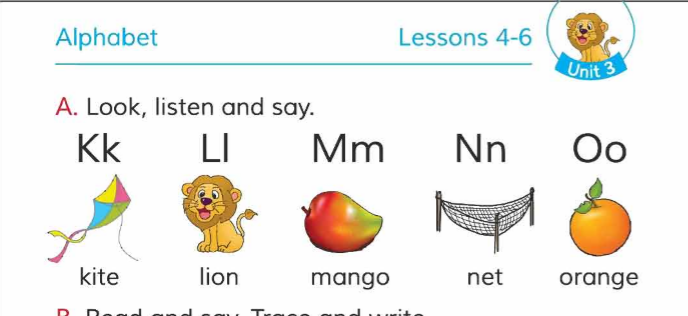 What is this ?
net
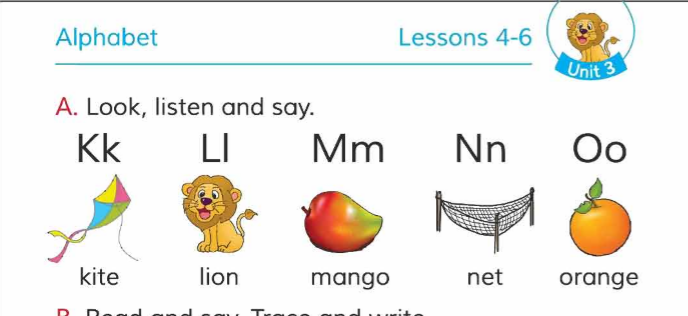 What is this ?
orange
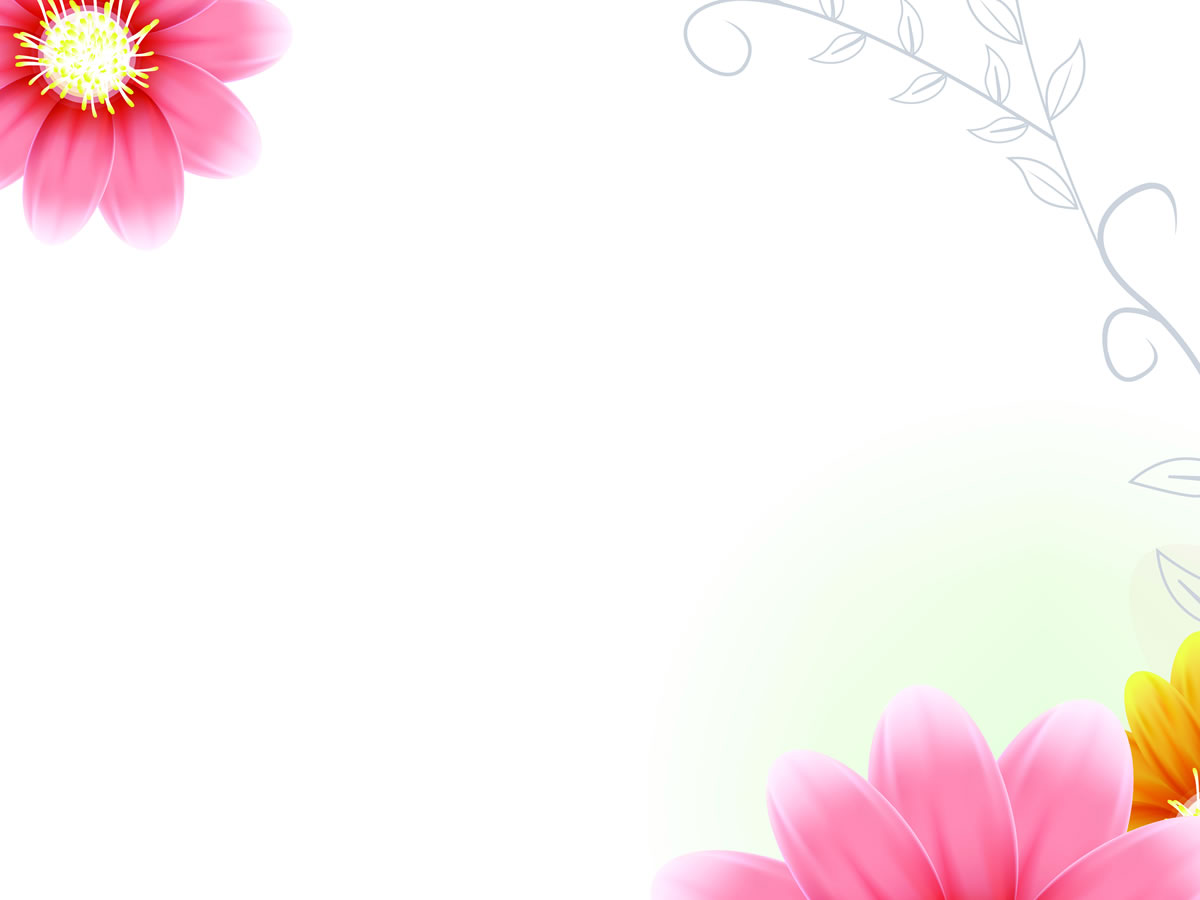 Evaluation.
Fill in the blanks.
Ll
Kk
Nn
Mm
Oo
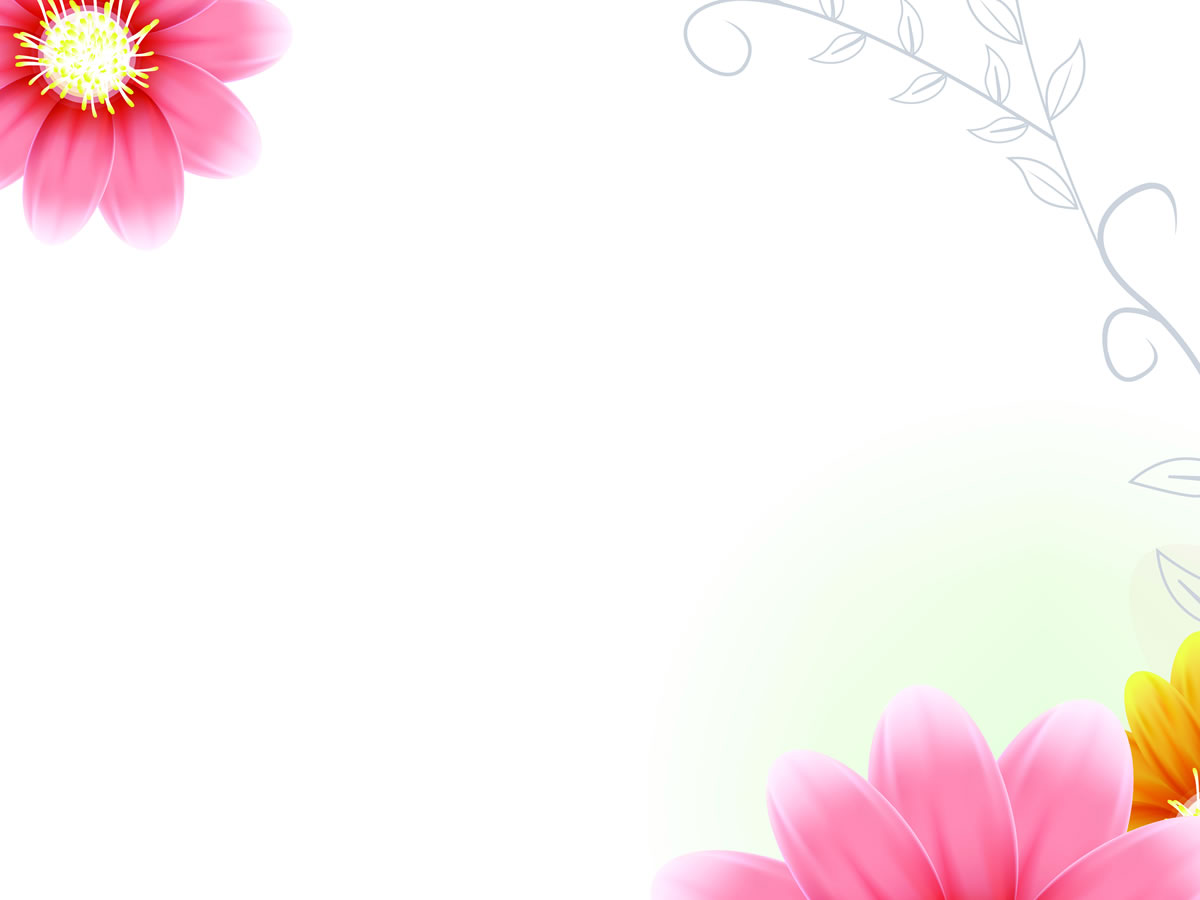 Thank You
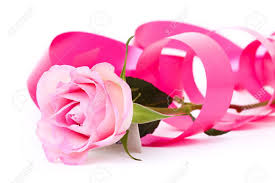